Week 5 – Day 1
Phonological Awareness
Phoneme Blending
Listen as I say three sounds: /b/ /oi/ /l/.
Now I will blend the sounds together and say the word: /boilll/.
Let’s say the word together: boil.
Guided Practice:
I am going to say some words, sound by sound. Blend the sounds together to say the word.

	/j/ /oi/					/v/ /oi/ /s/					/oi/ /l/

	/k/ /oi/ /n/				/p/ /oi/ /n/ /t/				/n/ /oi/ /z/
Introduce Diphthongs oi, oy
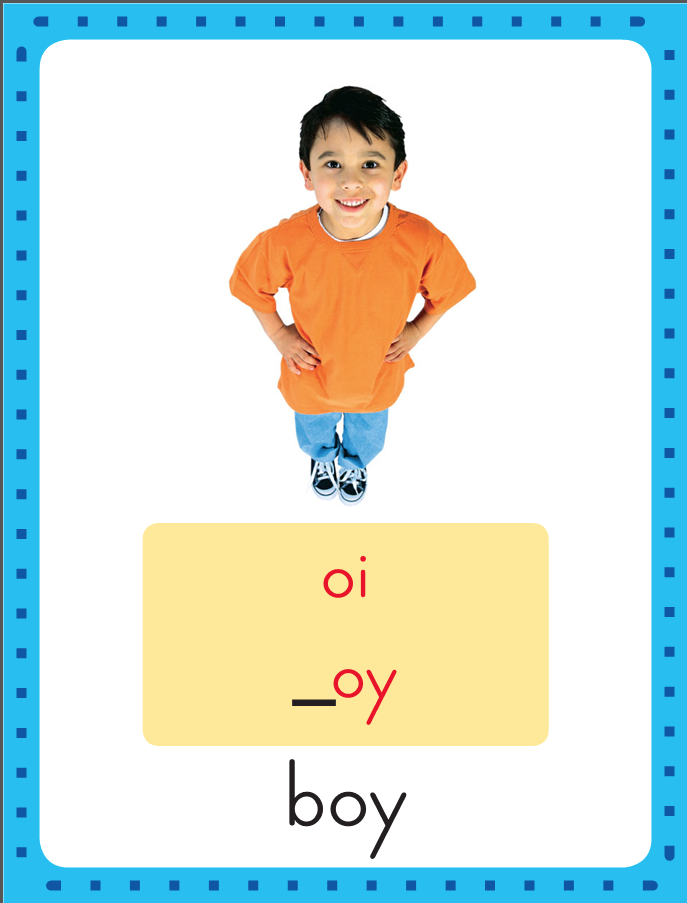 This is the Boy 
Sound-Spelling Card.
 The sound is /oi/.
This is the sound is at the end of the word boy. Listen: /b/ /oi/, boy. The /oi/ sound can be spelled with the letters oy as in boy or oi as in coin. Say the sound with me: /oi/.
I’ll say /oi/ as I write the letters oi and oy several times.
coin
boy
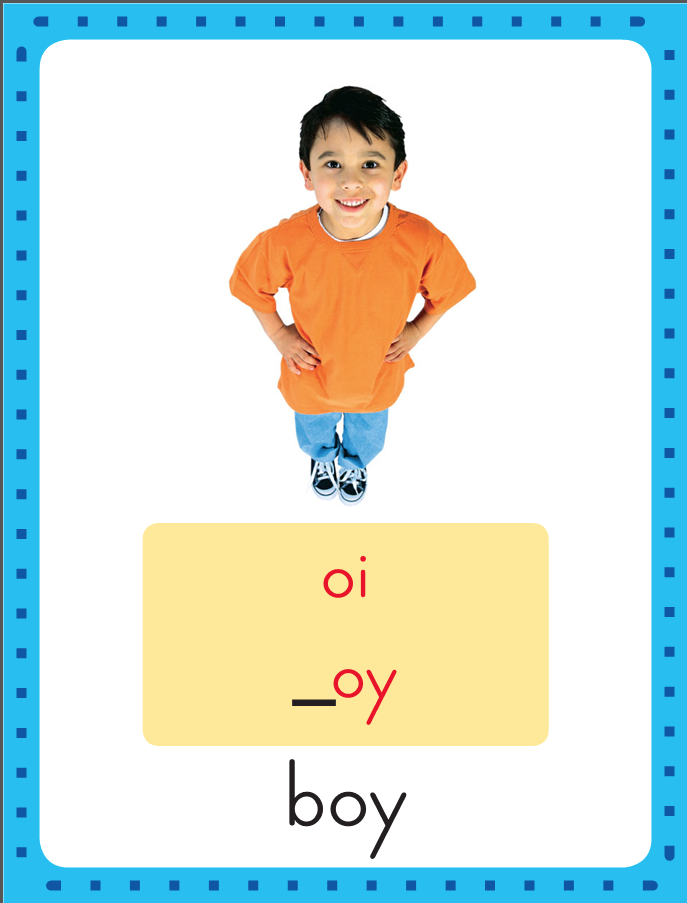 Have children practice connecting the letters oi and oy to the sound /oi/ by writing them.

Now do it with me. Say /oi/ as I write the letters oi and oy.
oi			oi  	oi  	oi 	 oi

oy 	oy 	oy 	oy 	oy
Introduce Diphthongs oi, oy
s
Introduce Diphthongs oi, oy
s
oi
Introduce Diphthongs oi, oy
s
oi
Introduce Diphthongs oi, oy
s
oi
l
Introduce Diphthongs oi, oy
s
oi
l
Introduce Diphthongs oi, oy
j
Introduce Diphthongs oi, oy
j
oi
Introduce Diphthongs oi, oy
j
oi
Introduce Diphthongs oi, oy
j
oi
n
Introduce Diphthongs oi, oy
j
oi
n
Introduce Diphthongs oi, oy
b
Introduce Diphthongs oi, oy
b
oy
Introduce Diphthongs oi, oy
b
oy
Introduce Diphthongs oi, oy
t
Introduce Diphthongs oi, oy
t
oy
Introduce Diphthongs oi, oy
t
oy
oy      nt       st       ow

 br       oi       ar      nd

	ir       ful      ore     ce

 ing     oy      ou      oi
j
joy
joy        j
joy        joi
joy        join
joy        join        oi
joy        join        oil
joy        join        oil

 b
joy        join        oil

 boi
joy        join        oil

 boil
joy        join        oil

 boil      p
joy        join        oil

 boil      poi
joy        join        oil

 boil      point
joy        join        oil

 boil      point     m
joy        join        oil

 boil      point     moi
joy        join        oil

 boil      point     moist
joy        join        oil

 boil      point     moist

 j
joy        join        oil

 boil      point     moist

 joi
joy        join        oil

 boil      point     moist

 joins
joy        join        oil

 boil      point     moist

 joins     j
joy        join        oil

 boil      point     moist

 joins     joi
joy        join        oil

 boil      point     moist

 joins     joint
joy        join        oil

 boil      point     moist

 joins     joints
joy        join        oil

 boil      point     moist

 joins     joints     j
joy        join        oil

 boil      point     moist

 joins     joints     joy
joy        join        oil

 boil      point     moist

 joins     joints     joyful
joy        join        oil

 boil      point     moist

 joins     joints     joyful

 c
joy        join        oil

 boil      point     moist

 joins     joints     joyful

 coi
joy        join        oil

 boil      point     moist

 joins     joints     joyful

 coin
joy        join        oil

 boil      point     moist

 joins     joints     joyful

 coin      t
joy        join        oil

 boil      point     moist

 joins     joints     joyful

 coin      toy
joy        join        oil

 boil      point     moist

 joins     joints     joyful

 coin      toy       h
joy        join        oil

 boil      point     moist

 joins     joints     joyful

 coin      toy       hoi
joy        join        oil

 boil      point     moist

 joins     joints     joyful

 coin      toy       hoist
Internal Sounding Out
boil
Internal Sounding Out
boil       broil
Internal Sounding Out
boil       broil        soil
Internal Sounding Out
boil       broil        soil

 spoil
Internal Sounding Out
boil       broil        soil

 spoil      oink
Internal Sounding Out
boil       broil        soil

 spoil      oink    	  ink
Internal Sounding Out
boil       broil        soil

 spoil      oink    	  ink

 loud
Internal Sounding Out
boil       broil        soil

 spoil      oink    	  ink

 loud     found
Internal Sounding Out
boil       broil        soil

 spoil      oink    	  ink

 loud     found    store
Internal Sounding Out
boil       broil        soil

 spoil      oink    	  ink

 loud     found    store

  cow
Internal Sounding Out
boil       broil        soil

 spoil      oink    	  ink

 loud     found    store

  cow     bird
Internal Sounding Out
boil       broil        soil

 spoil      oink    	  ink

 loud     found    store

  cow     bird      park
Roy
Roy found
Roy found a
Roy found a coin
Roy found a coin in
Roy found a coin in the
Roy found a coin in the soil.
Roy found a coin in the soil.

The
Roy found a coin in the soil.

The boy
Roy found a coin in the soil.

The boy lost
Roy found a coin in the soil.

The boy lost his
Roy found a coin in the soil.

The boy lost his voice
Roy found a coin in the soil.

The boy lost his voice
from
Roy found a coin in the soil.

The boy lost his voice
from shouting.
Roy found a coin in the soil.

The boy lost his voice
from shouting.

That
Roy found a coin in the soil.

The boy lost his voice
from shouting.

That toy
Roy found a coin in the soil.

The boy lost his voice
from shouting.

That toy makes
Roy found a coin in the soil.

The boy lost his voice
from shouting.

That toy makes so
Roy found a coin in the soil.

The boy lost his voice
from shouting.

That toy makes so much
Roy found a coin in the soil.

The boy lost his voice
from shouting.

That toy makes so much noise!
Spelling / Dictation
1. _________
2. _________
3. _________
4. _________
5. _________
spoil
boy
coin
toy
join
High Frequency
Words
Read, Spell, Write
above
How does rain fall from the sky above?
Read, Spell, Write
build
He knew how to build a town out of blocks.
Read, Spell, Write
fall
How does rain fall from the sky above?
Read, Spell, Write
knew
He knew how to build a town out of blocks.
Read, Spell, Write
money
How much money does it cost?
Read, Spell, Write
toward
The dog ran toward the yard.
Read, Spell, Write
color
The color I like best is red.
Have children read the sentences. Prompt them to identify the high-frequency words in connected text and to blend the decodable words.
How does rain fall from the sky above?
He knew how to build a town out of blocks.
How much money does it cost?
The dog ran toward the yard.
Grammar
 Prepositions and Prepositional Phrases
A preposition connects a noun or pronoun to another part of a sentence. A prepositional phrase begins with a preposition and ends with a noun or pronoun.
The brown mole is in the ground.
The word in connects the words the brown mole and the phrase that tells where the mole is – the ground.
Grammar
 Prepositions and Prepositional Phrases
Work with a partner to identify the preposition in each sentence.
The storm is heading toward our town.
The dark clouds are above our heads.
We should go in the house.
We want to be dry during the storm.
I see the sun beyond the clouds.
Week 5 – Day 2
Phonological Awareness
Phoneme Segmentation
Listen carefully as I say a word: coin.
How many sounds are in the word coin?
I will place a marker in a box for each sound I hear: /k/ /oi/ /n/.
I will place three markers because I hear three sounds in the word coin.
/oi/
/n/
/k/
Phonological Awareness
Phoneme Segmentation
Listen carefully as I say some words.
Place one marker in a box for each sound you hear. 
Then tell me how many sounds are in each word
oil			join			spoil			joy
	noise		point			voice			broil
Introduce Diphthongs oi, oy
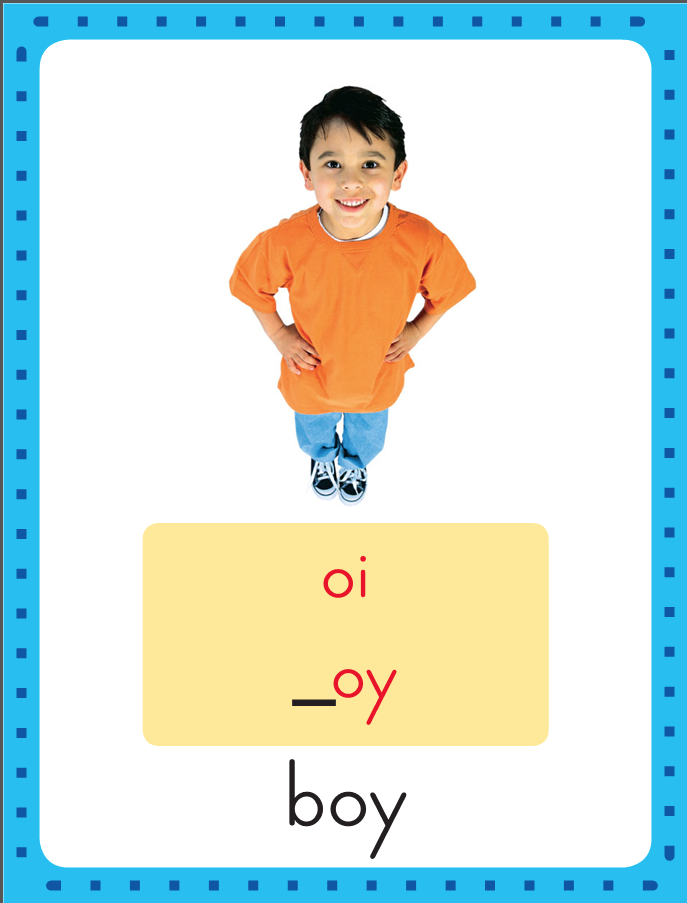 boil
What are the letters?
What sound do they stand for?
toy
Blend Words with Diphthongs oi, oy
j
Blend Words with Diphthongs oi, oy
j
oi
Blend Words with Diphthongs oi, oy
oi
j
Blend Words with Diphthongs oi, oy
oi
j
n
Blend Words with Diphthongs oi, oy
oi
j
n
Blend Words with Diphthongs oi, oy
v
Blend Words with Diphthongs oi, oy
v
oi
Blend Words with Diphthongs oi, oy
oi
v
Blend Words with Diphthongs oi, oy
oi
v
ce
Blend Words with Diphthongs oi, oy
oi
v
ce
Blend Words with Diphthongs oi, oy
p
Blend Words with Diphthongs oi, oy
p
oi
Blend Words with Diphthongs oi, oy
oi
p
Blend Words with Diphthongs oi, oy
oi
p
nt
Blend Words with Diphthongs oi, oy
oi
p
nt
Blend Words with Diphthongs oi, oy
b
Blend Words with Diphthongs oi, oy
b
oy
Blend Words with Diphthongs oi, oy
b
oy
b
boi
boil
boil        f
boil        foi
boil        foil
boil        foil        oi
boil        foil        oink
boil        foil        oink

 j
boil        foil        oink

 joy
boil        foil        oink

 joy         t
boil        foil        oink

 joy         toy
boil        foil        oink

 joy         toy         oi
boil        foil        oink

 joy         toy         oil
boil        foil        oink

 joy         toy         oil

s
boil        foil        oink

 joy         toy         oil

soy
boil        foil        oink

 joy         toy         oil

soy        sp
boil        foil        oink

 joy         toy         oil

soy        spoi
boil        foil        oink

 joy         toy         oil

soy        spoil
boil        foil        oink

 joy         toy         oil

soy        spoil      br
boil        foil        oink

 joy         toy         oil

soy        spoil      broi
boil        foil        oink

 joy         toy         oil

soy        spoil      broil
boil        foil        oink

 joy         toy         oil

soy        spoil      broil

m
boil        foil        oink

 joy         toy         oil

soy        spoil      broil

moi
boil        foil        oink

 joy         toy         oil

soy        spoil      broil

moist
boil        foil        oink

 joy         toy         oil

soy        spoil      broil

moist  e
boil        foil        oink

 joy         toy         oil

soy        spoil      broil

moist  en
boil        foil        oink

 joy         toy         oil

soy        spoil      broil

moist  enj
boil        foil        oink

 joy         toy         oil

soy        spoil      broil

moist  enjoy
boil        foil        oink

 joy         toy         oil

soy        spoil      broil

moist  enjoy  c
boil        foil        oink

 joy         toy         oil

soy        spoil      broil

moist  enjoy  cow
boil        foil        oink

 joy         toy         oil

soy        spoil      broil

moist  enjoy  cowb
boil        foil        oink

 joy         toy         oil

soy        spoil      broil

moist  enjoy  cowboy
Build with Dipthongs oi, oy
f
oi
l
What is the new word we made?
Let’s blend all the sounds and read the word.
Change the f to s.
Build with Dipthongs oi, oy
s
oi
l
What is the new word we made?
Let’s blend all the sounds and read the word.
Change the s to sp.
Build with Dipthongs oi, oy
sp
oi
l
What is the new word we made?
Let’s blend all the sounds and read the word.
Remove the sp.
Build with Dipthongs oi, oy
oi
l
What is the new word we made?
Let’s blend all the sounds and read the word.
Add a b to the front of a word..
Build with Dipthongs oi, oy
b
oi
l
What is the new word we made?
Let’s blend all the sounds and read the word.
Remove the l.
Build with Dipthongs oi, oy
b
oy
What is the new word we made?
Let’s blend all the sounds and read the word.
Change the b to t.
Build with Dipthongs oi, oy
t
oy
What is the new word we made?
Let’s blend all the sounds and read the word.
Change the t to R.
Build with Dipthongs oi, oy
R
oy
What is the new word we made?
Let’s blend all the sounds and read the word.
Change the t to R.
Structural Analysis
Final Stable Syllables
Read aloud the following words.
Say each word, clapping for each syllable.
table
simple
Structural Analysis
Final Stable Syllables
Draw a line between the syllables.
When we see le at the end of a word and there is a consonant before the letters, they make the sound /ul/.
The consonant plus le are all in the same final syllable.
This is called a final stable syllable.
ta/ble
sim/ple
Help children pronounce the syllables ble and ple.
Structural Analysis
Final Stable Syllables
Help children divide each word into syllables, and blend the syllables to read the words. The have children use each word in a sentence.
candle
apple
title
puddle
marble
Structural Analysis
Final Stable Syllables
Help children divide each word into syllables, and blend the syllables to read the words. The have children use each word in a sentence.
can/dle
ap/ple
ti/tle
pud/dle
mar/ble
Spelling
Roy
soil
spoil
boy
coin
toy
joy
join
spoil
boy
coin
joy
join
toy
High Frequency
Words
Read, Spell, Write
above
How does rain fall from the sky above?
Read, Spell, Write
build
He knew how to build a town out of blocks.
Read, Spell, Write
fall
How does rain fall from the sky above?
Read, Spell, Write
knew
He knew how to build a town out of blocks.
Read, Spell, Write
money
How much money does it cost?
Read, Spell, Write
toward
The dog ran toward the yard.
Grammar
 Prepositions and Prepositional Phrases
A preposition connects one part of a sentence to another.
A prepositional phrase is a group of words that begins with a preposition and ends with a noun or pronoun.
The light is above the porch.
The preposition above connects the words the light is and the porch.
Grammar
 Prepositions and Prepositional Phrases
Complete each sentence below with one of these prepositions:
for, in, on.
Snow is ________ the ground.
I put your mittens _______ in your coat pocket.
There is a prize ________ building the best snowman.
Week 5 – Day 3
Phonological Awareness
Phoneme Categorization
Listen carefully as I say three words: shirt, first, park.
Which one of these words does not belong?
Shirt and first both have the /ur/ sounds in the middle.
Park does not. It does not belong.
Guided Practice:
Now I’ll say a group of words. Listen carefully, then tell me which word does not belong and why.

	verb, torn, her			barn, farm, shirt			germ, third, star

	sport, corn, stir			arm, hurt, card			born, first, term
Blend words with Dipthongs oi, oy
br
Blend words with Dipthongs oi, oy
br
oi
Blend words with Dipthongs oi, oy
br
oi
Blend words with Dipthongs oi, oy
br
oi
l
Blend words with Dipthongs oi, oy
br
oi
l
Blend words with Dipthongs oi, oy
j
Blend words with Dipthongs oi, oy
j
oy
Blend words with Dipthongs oi, oy
j
oy
Blend words with Dipthongs oi, oy
ch
Blend words with Dipthongs oi, oy
ch
oi
Blend words with Dipthongs oi, oy
ch
oi
Blend words with Dipthongs oi, oy
ch
oi
ce
Blend words with Dipthongs oi, oy
ch
oi
ce
Blend words with Dipthongs oi, oy
c
Blend words with Dipthongs oi, oy
c
ow
Blend words with Dipthongs oi, oy
c
ow
Blend words with Dipthongs oi, oy
c
ow
b
Blend words with Dipthongs oi, oy
c
ow
b
oy
Blend words with Dipthongs oi, oy
c
ow
b
oy
Blend words with Dipthongs oi, oy
c
ow
b
oy
oi       nt       oy       st

 ful     ou       zle      ur

dle     ar      gen     kle

 ti      rat       zle       oi
b
boi
boil
boils
boils      j
boils      joi
boils      join
boils      join      p
boils      join      poi
boils      join      point
boils      join      point

 h
boils      join      point

 hoi
boils      join      point

 hoist
boils      join      point

 hoist    m
boils      join      point

 hoist    moi
boils      join      point

 hoist    moist
boils      join      point

 hoist    moist      j
boils      join      point

 hoist    moist      joy
boils      join      point

 hoist    moist      joy

j
boils      join      point

 hoist    moist      joy

joi
boils      join      point

 hoist    moist      joy

joint
boils      join      point

 hoist    moist      joy

joints
boils      join      point

 hoist    moist      joy

joints     oi
boils      join      point

 hoist    moist      joy

joints     oil
boils      join      point

 hoist    moist      joy

joints     oil     e
boils      join      point

 hoist    moist      joy

joints     oil     en
boils      join      point

 hoist    moist      joy

joints     oil     enj
boils      join      point

 hoist    moist      joy

joints     oil     enjoy
boils      join      point

 hoist    moist      joy

joints     oil     enjoys
boils      join      point

 hoist    moist      joy

joints     oil     enjoys

h
boils      join      point

 hoist    moist      joy

joints     oil     enjoys

hoi
boils      join      point

 hoist    moist      joy

joints     oil     enjoys

hoist
boils      join      point

 hoist    moist      joy

joints     oil     enjoys

hoisted
boils      join      point

 hoist    moist      joy

joints     oil     enjoys

hoisted   j
boils      join      point

 hoist    moist      joy

joints     oil     enjoys

hoisted   joy
boils      join      point

 hoist    moist      joy

joints     oil     enjoys

hoisted   joyful
boils      join      point

 hoist    moist      joy

joints     oil     enjoys

hoisted   joyful   s
boils      join      point

 hoist    moist      joy

joints     oil     enjoys

hoisted   joyful   soy
boy
Internal Sounding Out
boy      boil
Internal Sounding Out
boy      boil      broil
Internal Sounding Out
boy      boil      broil

mouse
Internal Sounding Out
boy      boil      broil

mouse   moist
Internal Sounding Out
boy      boil      broil

mouse   moist    most
Internal Sounding Out
boy      boil      broil

mouse   moist    most

ap
Internal Sounding Out
boy      boil      broil

mouse   moist    most

apple
Internal Sounding Out
boy      boil      broil

mouse   moist    most

apple  can
Internal Sounding Out
boy      boil      broil

mouse   moist    most

apple  candle
Internal Sounding Out
boy      boil      broil

mouse   moist    most

apple  candle  ta
Internal Sounding Out
boy      boil      broil

mouse   moist    most

apple  candle  table
Internal Sounding Out
boy      boil      broil

mouse   moist    most

apple  candle  table

puz
Internal Sounding Out
boy      boil      broil

mouse   moist    most

apple  candle  table

puzzle
Internal Sounding Out
boy      boil      broil

mouse   moist    most

apple  candle  table

puzzle bun
Internal Sounding Out
boy      boil      broil

mouse   moist    most

apple  candle  table

puzzle bundle
Internal Sounding Out
boy      boil      broil

mouse   moist    most

apple  candle  table

puzzle bundle  pur
Internal Sounding Out
boy      boil      broil

mouse   moist    most

apple  candle  table

puzzle bundle  purple
Internal Sounding Out
boy      boil      broil

mouse   moist    most

apple  candle  table

puzzle bundle  purple

 rat
Internal Sounding Out
boy      boil      broil

mouse   moist    most

apple  candle  table

puzzle bundle  purple

 rattle
Internal Sounding Out
boy      boil      broil

mouse   moist    most

apple  candle  table

puzzle bundle  purple

 rattle     ti
Internal Sounding Out
boy      boil      broil

mouse   moist    most

apple  candle  table

puzzle bundle  purple

 rattle     title
Internal Sounding Out
boy      boil      broil

mouse   moist    most

apple  candle  table

puzzle bundle  purple

 rattle     title    gen
Internal Sounding Out
boy      boil      broil

mouse   moist    most

apple  candle  table

puzzle bundle  purple

 rattle     title    gentle
Internal Sounding Out
Roy
Roy spoke
Roy spoke in
Roy spoke in a
Roy spoke in a loud
Roy spoke in a loud voice.
Roy spoke in a loud voice.

This
Roy spoke in a loud voice.

This boy
Roy spoke in a loud voice.

This boy enjoys
Roy spoke in a loud voice.

This boy enjoys noisy
Roy spoke in a loud voice.

This boy enjoys noisy toys.
Structural Analysis
Final Stable Syllables
Read aloud this word,
clapping for each syllable.
middle
Structural Analysis
Final Stable Syllables
Draw a line between the syllables.
When you see the consonant plus le spelling at the end of a word, the consonant plus le stay in the same syllable.
The letters le make the sound /el/.
This called a final stable syllable.
mid/dle
Structural Analysis
Final Stable Syllables
Help children divide each word into syllables, identify the final stable syllable, and then read the word.
little
uncle
eagle
fable
jungle
Structural Analysis
Final Stable Syllables
Help children divide each word into syllables, identify the final stable syllable, and then read the word.
lit/tle
un/cle
ea/gle
fa/ble
jun/gle
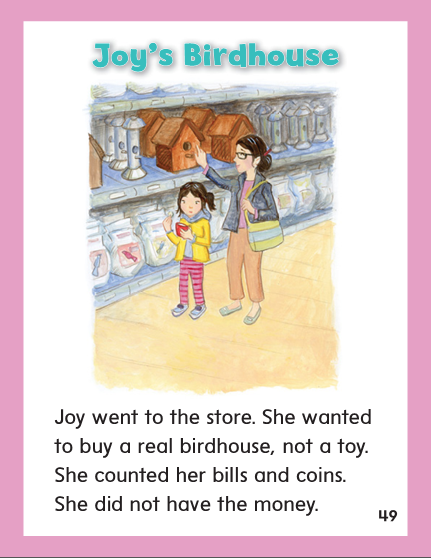 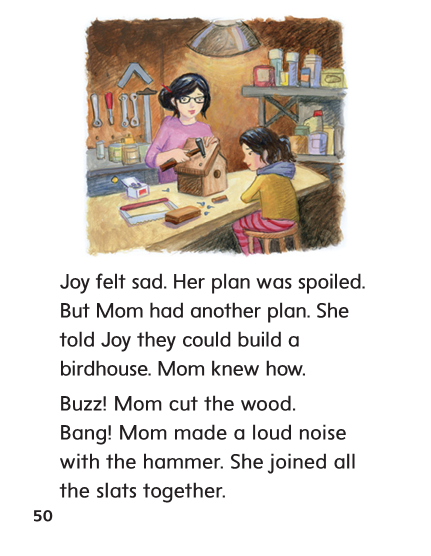 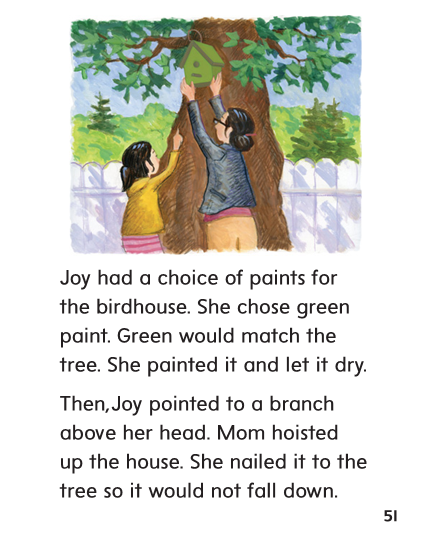 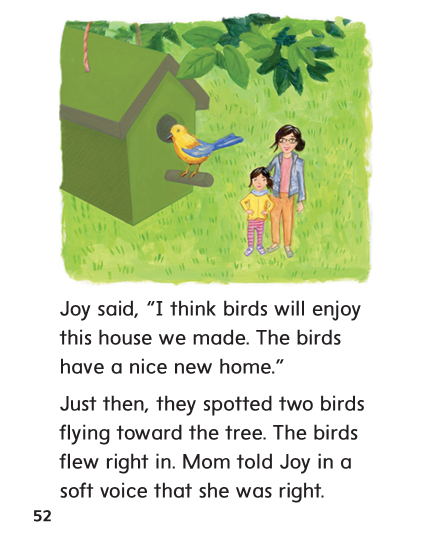 Spelling
/oi/
other
/oy/
spoil
boy
coin
toy
joy
join
build
town
mouse
spoil
boy
coin
joy
join
toy
town
mouse
build
High Frequency
Words
Read, Spell, Write
above
How does rain fall from the sky above?
Read, Spell, Write
build
He knew how to build a town out of blocks.
Read, Spell, Write
fall
How does rain fall from the sky above?
Read, Spell, Write
knew
He knew how to build a town out of blocks.
Read, Spell, Write
money
How much money does it cost?
Read, Spell, Write
toward
The dog ran toward the yard.
Build Fluency: Word Automaticity
She knew she needed more money.

They can build a bridge above water.

He ran toward the girl when he saw her fall.
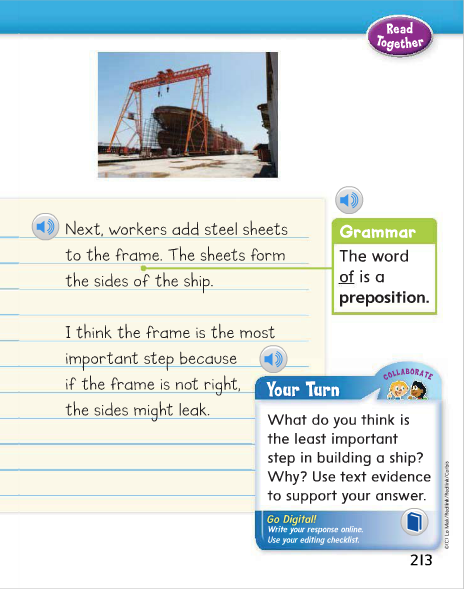 A preposition connects a noun or a pronoun to other words in a sentence.
Identify the prepositions in the model sentence.
What is the preposition in this sentence?
Week 5 – Day 4
Phonological Awareness
Phoneme Blending
Listen to these sounds: /f/ /oi/ /l/.
Now listen as I blend the sounds: /fffoilll/.
What’s the word? Foil.
Guided Practice:
Listen carefully as I say some more sounds. Blend the sounds to make words.

	/t/ /oi/			/b/ /oi/			/s/ /oi/ /l/			/b/ /r/ /oi/ /l/

	/v/ /oi/ /s/        /ch/ /oi/ /s/	/m/ /oi/ /s/ /t/		/s/ /p/ /oi//l/
Build Words with Dipthongs oi, oy
c
oi
n
What is the new word we made?
Let’s blend all the sounds and read the word.
Change the c to j.
Build Words with Dipthongs oi, oy
j
oi
n
What is the new word we made?
Let’s blend all the sounds and read the word.
Remove the n.
Build Words with Dipthongs oi, oy
j
oy
What is the new word we made?
Let’s blend all the sounds and read the word.
Change the j to t.
Build Words with Dipthongs oi, oy
t
oy
What is the new word we made?
Let’s blend all the sounds and read the word.
Change the t to b.
Build Words with Dipthongs oi, oy
b
oy
What is the new word we made?
Let’s blend all the sounds and read the word.
Add a l to the end of the word.
Build Words with Dipthongs oi, oy
b
oi
l
What is the new word we made?
Let’s blend all the sounds and read the word.
Change the b to sp.
Build Words with Dipthongs oi, oy
sp
oi
l
What is the new word we made?
Let’s blend all the sounds and read the word.
Change the sp to s.
Build Words with Dipthongs oi, oy
s
oi
l
What is the new word we made?
Let’s blend all the sounds and read the word.
Change the s to f.
Build Words with Dipthongs oi, oy
f
oi
l
What is the new word we made?
Let’s blend all the sounds and read the word.
Remove the f.
Build Words with Dipthongs oi, oy
oi
l
What is the new word we made?
Let’s blend all the sounds and read the word.
Remove the f.
Structural Analysis
Final Stable Syllables
Remember when you see le at the end of a word and there is a consonant before the letters, they make the sound /ul/. The consonant plus le are all in the same final syllable.
rid/dle
cra/dle
Structural Analysis
Final Stable Syllables
Have children work in pairs to divide the words into syllables and pronounce them using what they know about open, closed, and final stable syllables.
apple
battle
eagle
title
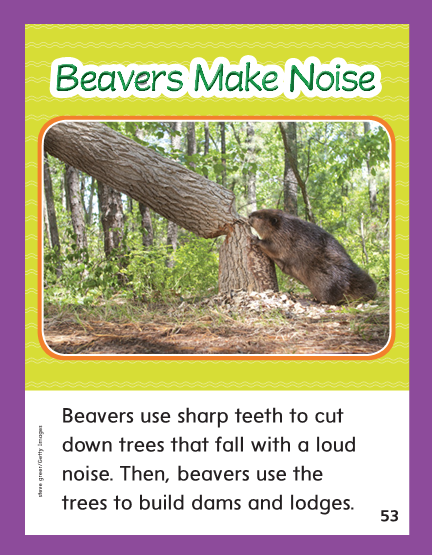 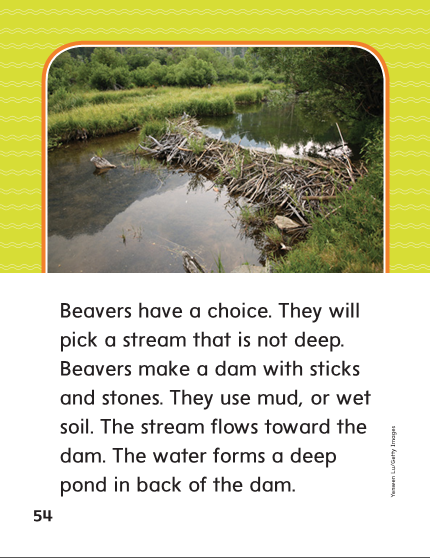 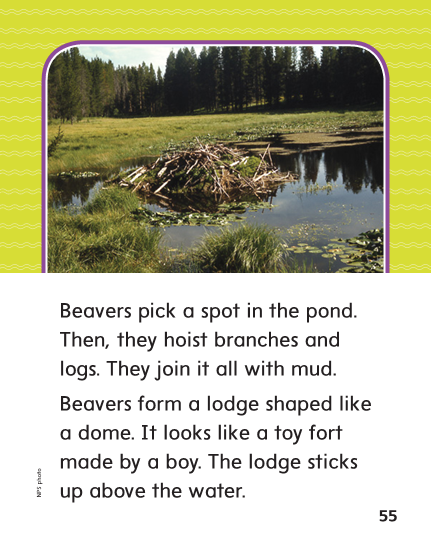 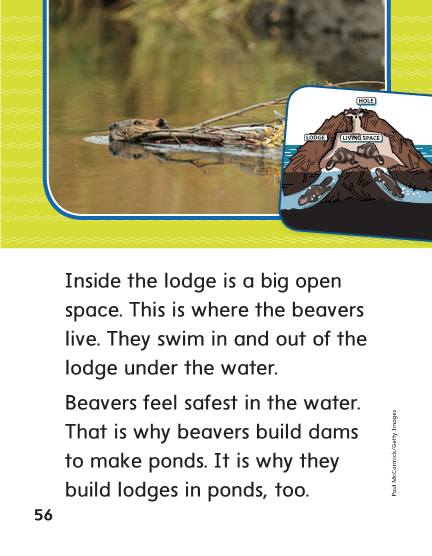 High Frequency
Words
Read, Spell, Write
above
How does rain fall from the sky above?
Read, Spell, Write
build
He knew how to build a town out of blocks.
Read, Spell, Write
fall
How does rain fall from the sky above?
Read, Spell, Write
knew
He knew how to build a town out of blocks.
Read, Spell, Write
money
How much money does it cost?
Read, Spell, Write
toward
The dog ran toward the yard.
Grammar
 Prepositions and Prepositional Phrases
A preposition connects nouns to other words in a sentence.

Ask: What are some prepositions?
(above, beyond, during, for, in, of, on, toward)
A bridge goes above water.
A long bridge is in Florida.
Have children identify the prepositions.
Week 5 – Day 5
Phonemic Awareness
Phoneme Segmentation:
Listen as I say word. Then say each sound in the word. Tell me how many sounds you hear:
	
	boy		join		moist		spoil		choice
Phoneme Blending:
Listen as I say a group of sounds. Then blend the sounds to form a word.

	/k/ /oi/ /n/		/b/ /oi/ /l/		/j/ /oi/		

	/s/ /oi/ /l/		/s/ /p/ /oi/ /l/
Blend and Build Words with Dipthongs oi, oy
Read and say these words:
boy
noise
enjoy
choice
Blend and Build Words with Dipthongs oi, oy
sp
oi
l
What is the new word we made?
Let’s blend all the sounds and read the word.
Change the sp to s.
Blend and Build Words with Dipthongs oi, oy
s
oi
l
What is the new word we made?
Let’s blend all the sounds and read the word.
Change the s to f.
Blend and Build Words with Dipthongs oi, oy
f
oi
l
What is the new word we made?
Let’s blend all the sounds and read the word.
Change the f to b.
Blend and Build Words with Dipthongs oi, oy
b
oi
l
What is the new word we made?
Let’s blend all the sounds and read the word.
Remove the l.
Blend and Build Words with Dipthongs oi, oy
b
oy
What is the new word we made?
Let’s blend all the sounds and read the word.
Change the b to j.
Blend and Build Words with Dipthongs oi, oy
j
oy
What is the new word we made?
Let’s blend all the sounds and read the word.
Add a n to the end of the word.
Blend and Build Words with Dipthongs oi, oy
j
oi
n
What is the new word we made?
Let’s blend all the sounds and read the word.
Change the j to p and change the n to nt.
Blend and Build Words with Dipthongs oi, oy
p
oi
nt
What is the new word we made?
Let’s blend all the sounds and read the word.
Change the j to p and change the n to nt.
Word Automaticity
boils
joints
boy
apple
purple
join
oil
boil
candle
rattle
point
enjoys
broil
table
title
hoist
moist
joy
hoisted
joyful
soy
mouse
puzzle
gentle
moist
bundle
sparkle
most
Structural Analysis
Final Stable Syllables
Have children explain what a final stable syllable is.
Have them read the following words:
puddle
table
apple
bottle
candle
High Frequency
Words
Read, Spell, Write
above
How does rain fall from the sky above?
Read, Spell, Write
build
He knew how to build a town out of blocks.
Read, Spell, Write
fall
How does rain fall from the sky above?
Read, Spell, Write
knew
He knew how to build a town out of blocks.
Read, Spell, Write
money
How much money does it cost?
Read, Spell, Write
toward
The dog ran toward the yard.
Grammar
 Prepositions and Prepositional Phrases
Have children describe how prepositions are used in sentences.
Write the following sentences and have children identify the prepositions.
My dad is building a shelf for my room. He will hang it above my bed. He worked during the night. He surprised me in the morning. I held it for him when he hung it. Then we put stuffed animals on the shelf.
Ask: How do I know which word in a sentence is a preposition?